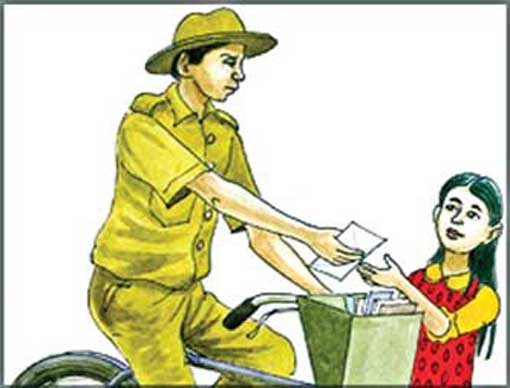 স্বা
গ
ত
ম
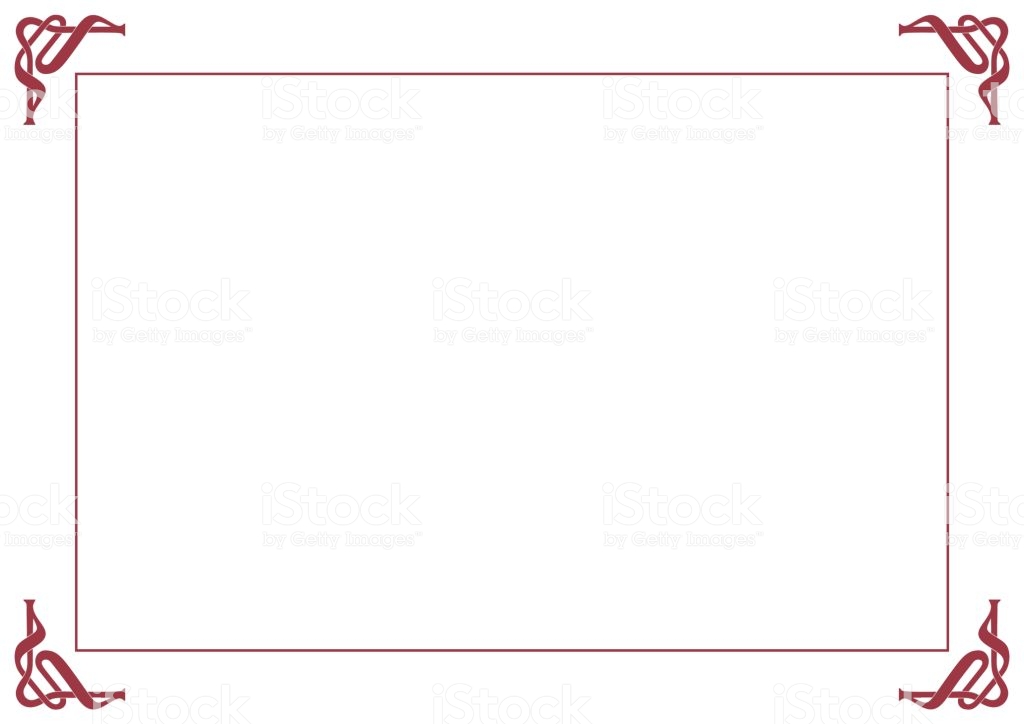 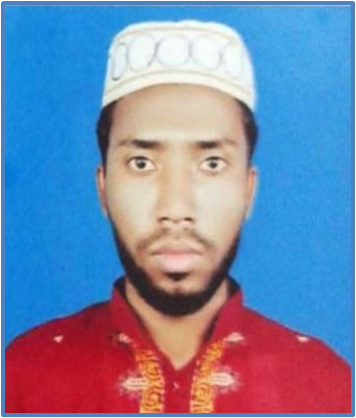 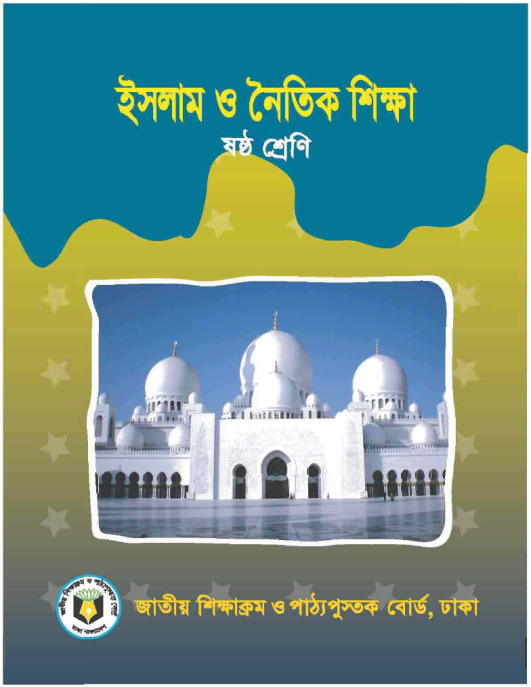 মোঃ মিজানুর রহমান
সহকারী শিক্ষক
নারিকেলী উচ্চ বিদ্যালয়
জামালপুর সদর, জামালপুর।
মোবাইলঃ ০১৯২২-৩৪৯০২৫
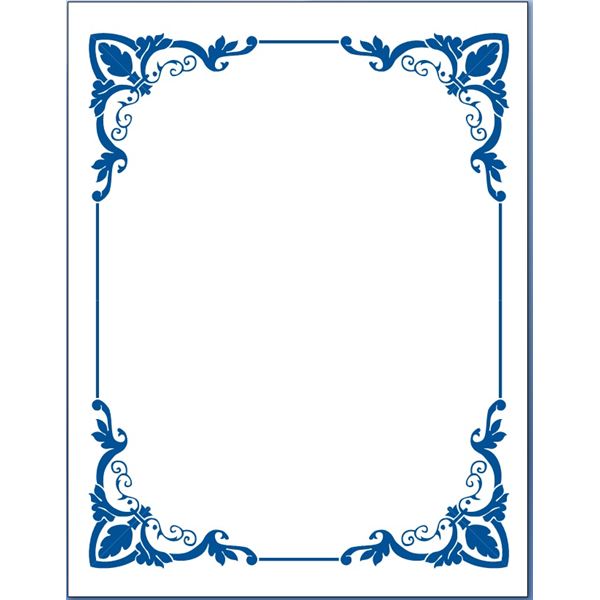 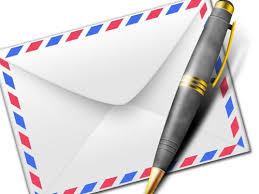 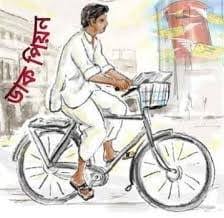 চিঠি
চিঠি পৌছানো
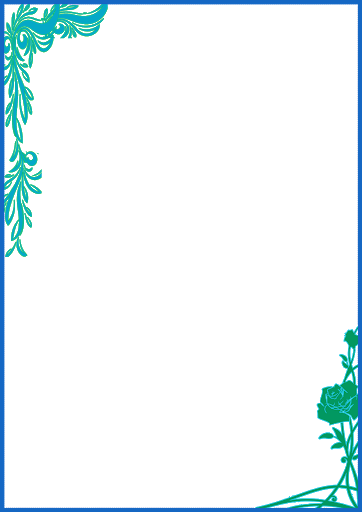 আজকের পাঠ
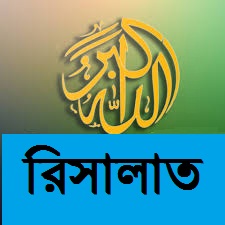 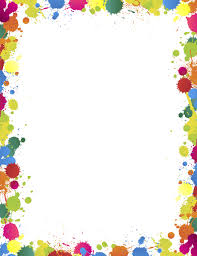 শিখনফল
এ পাঠ শেষে শিক্ষার্থীরা-

রিসালাতের অর্থ বলতে পারবে।
রিসালাতের পরিচয় বলতে পারবে।
নবী-রাসুলের পরিচয় ব্যাখ্যা করতে পারবে।
নবী-রাসুল প্রেরণের প্রয়োজনীয়তা বিশ্লেষণ করতে পারবে।
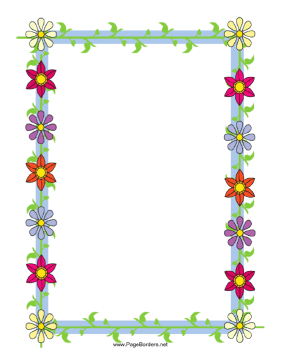 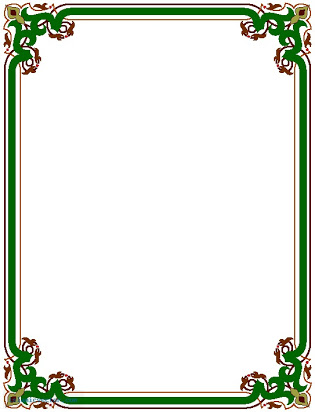 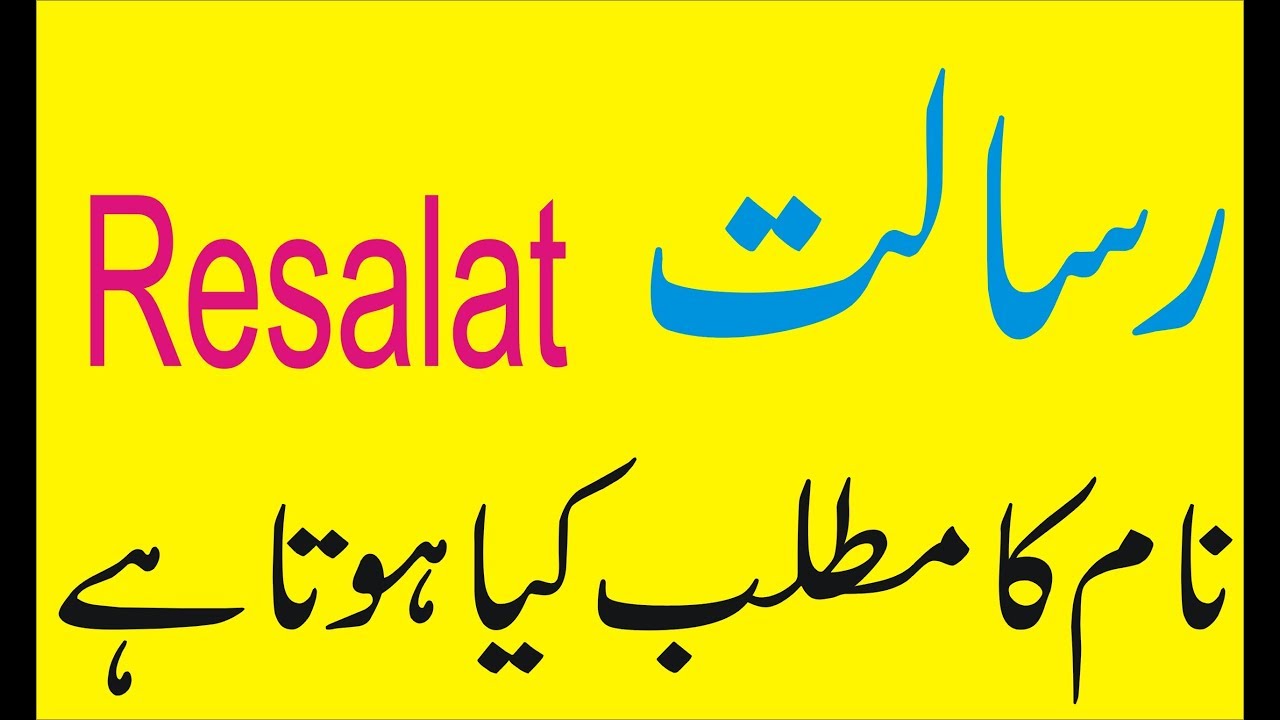 রাসুলগণ যে কর্তব্য ও দায়িত্ব পালন করেন
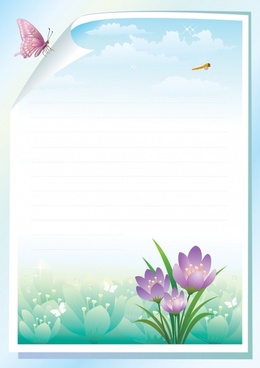 নবী-রাসুলগণের পরিচয়
আল্লাহর প্রেরিত পুরুষ বা মনোনীত বান্দা।
মানুষের মধ্য থেকেই আল্লাহ তাঁদের নির্বাচন করেছেন।
তাঁরা বিশেষ সম্মান ও মর্যাদার অধিকারী।
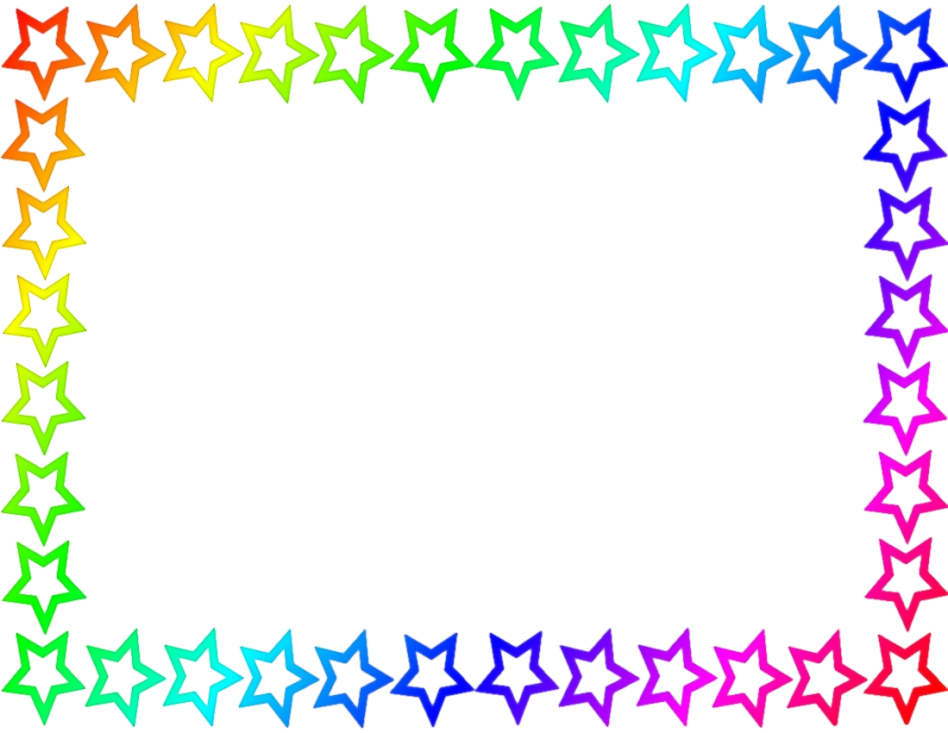 নবী-রাসুলগণের পরিচয়
তাঁরা মা’সুম বা নিষ্পাপ ছিলেন।
তাঁরা সর্বদা নেক ও ভালো কাজ করতেন।
অন্যায় ও অশ্লীল কাজ থেকে বিরত থাকতেন।
উত্তম চরিত্রের অধিকারী ছিলেন।
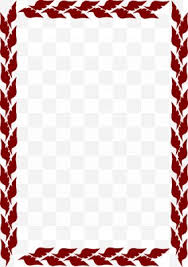 নবী-রাসুলগণের পরিচয়
নবী
যিনি নবুয়তের দায়িত্ব পালন করেন।
রাসুল
যিনি রিসালাতের দায়িত্ব পালন করেন।
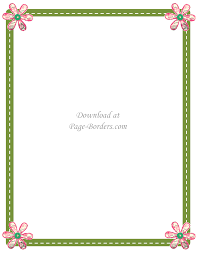 একক কাজ
১. রিসালাত অর্থ কী?
২. নবী কারা?
৩. রাসূল কারা?
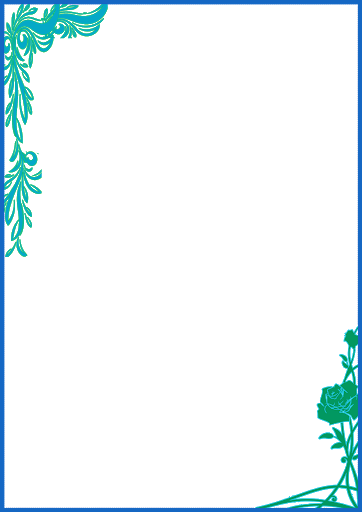 নবী-রাসুলগণের দায়িত্ব
সত্য দ্বীন প্রচার করা।
আল্লাহর বাণী পৌঁছে দেওয়া।
মানুষকে আল্লাহর দিকে আহবান করা।
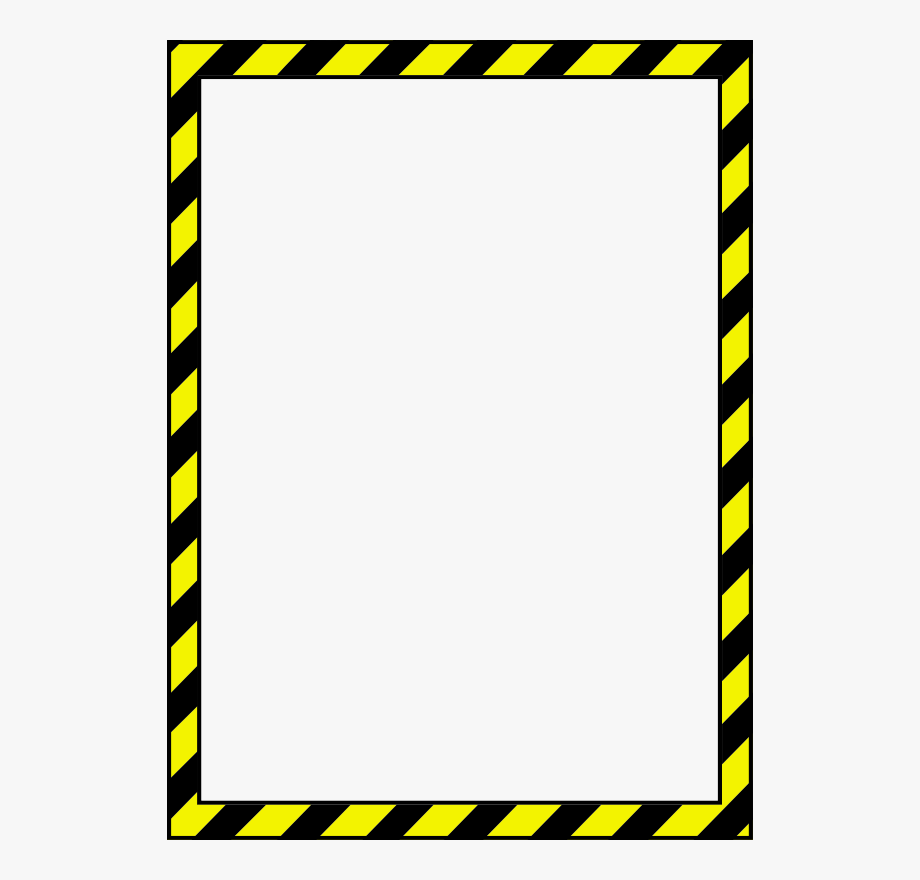 নবী-রাসুল প্রেরণের প্রয়োজনীয়তা
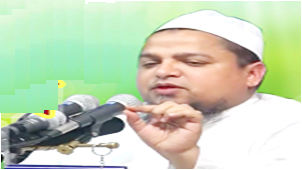 মানুষকে সত্য ও ন্যায়ের শিক্ষা দিতেন।
মানুষের নিকট আল্লাহর পরিচয় তুলে ধরতেন।
মানুষকে আল্লাহর দিকে দাওয়াত দিতেন।
আল্লাহর আদেশ-নিষেধ মেনে চলতে হাতে কলমে শিক্ষা দিতেন।
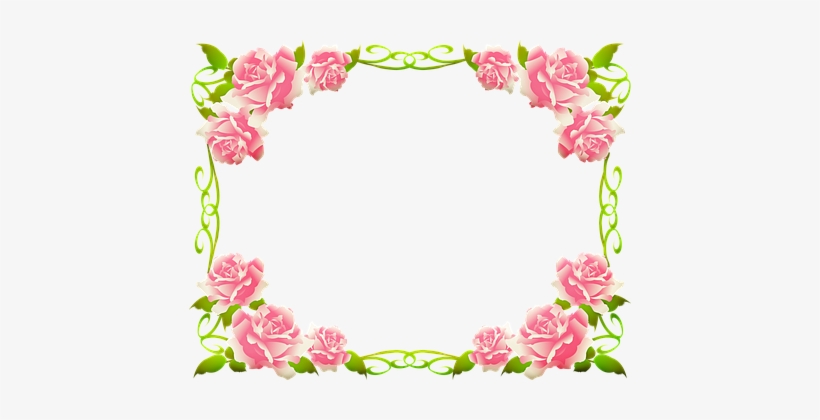 জোড়ায় কাজ
নবী ও রাসুল প্রেরণের প্রয়োজন কেন? তা উল্লেখ কর।
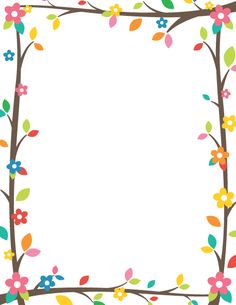 নবী ও রাসুলগণের মধ্যে পার্থক্যঃ
রাসুল
যাঁদের নিকট আসমানি কিতাব এসেছিল।
নবী
যাঁদের নিকট আসমানি কিতাব আসে নি।
নবীগণ পূর্ববর্তী রাসুলের প্রচারিত দ্বীন (ধর্ম) প্রচার করতেন।
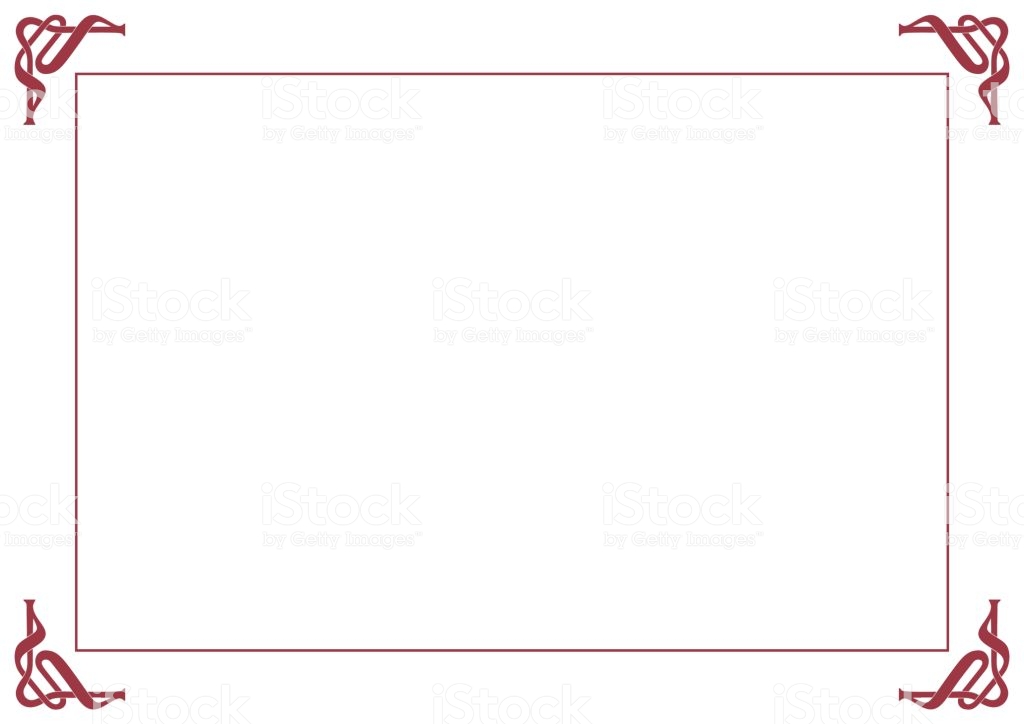 নবী ও রাসুলগণের মধ্যে পার্থক্যঃ
নবী
রাসুল
যাঁদের নিকট আসমানি কিতাব এসেছিল।
আল্লাহ প্রদত্ত্ব নতুন দ্বীন প্রচার করতেন।
যাঁদের নিকট আসমানি কিতাব আসে নি।
নবীগণ পূর্ববর্তী রাসুলের প্রচারিত দ্বীন (ধর্ম) প্রচার করতেন।
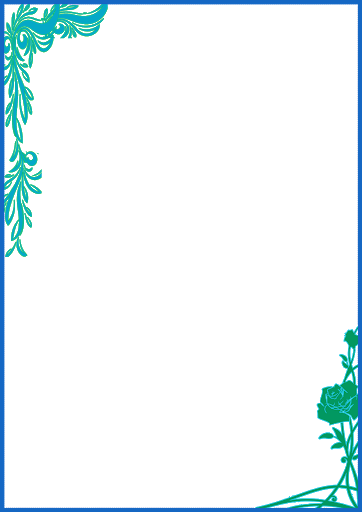 নবী ও রাসুলের সংখ্যা
এক মতে- ১,২৪,০০০ জন।
নবী
অন্য মতে- ১,২৪,০০০ জন।
রাসুল
রাসুল ছিলেন মাত্র - ৩১৩ জন।
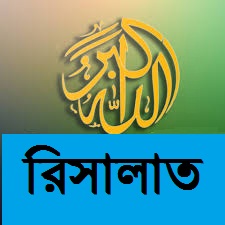 তাহলে, বলা যায়-
প্রত্যক রাসুলই নবী ছিলেন।
সর্বপ্রথম নবী ছিলেন হযরত আদম (আঃ)।
প্রত্যক নবী রাসুল ছিলেন না।
কিন্ত
সর্বশেষ ও সর্বশ্রেষ্ঠ নবী ছিলেন হযরত মুহাম্মদ (সাঃ)।
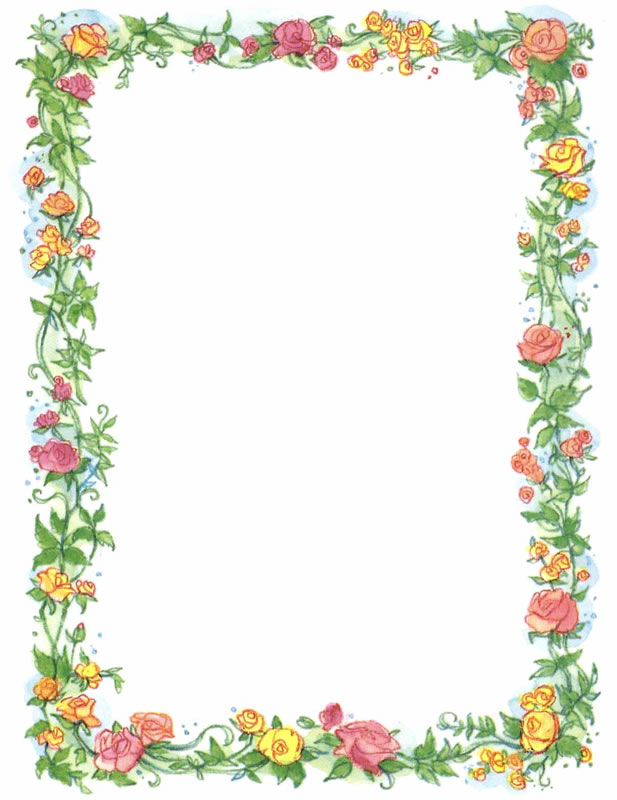 দলীয় কাজ
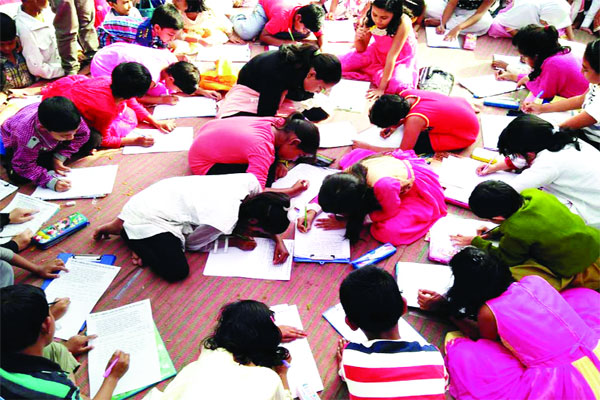 নবী ও রাসুলের মধ্যে পার্থক্য নির্ণয় করে তাঁদের সংখ্যা উল্লেখ কর।
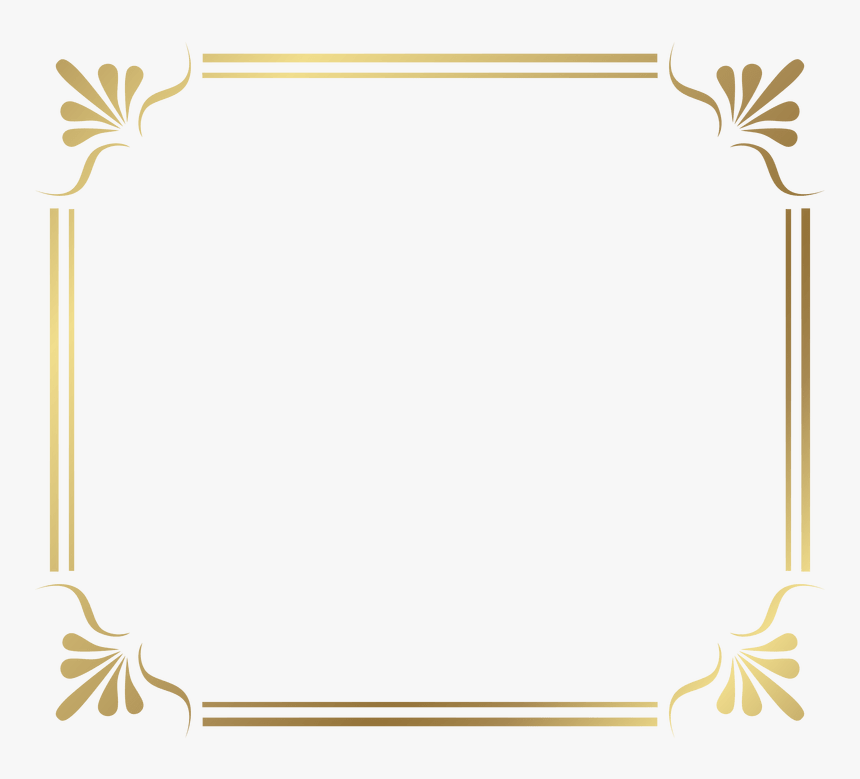 মূল্যায়ন
রিসালাত শব্দের অর্থ কী?
নবী-রাসুলগণ কেমন ছিলেন?
মোট রাসুলের সংখ্যা কত?
নবী-রাসুলগণ কী কী দায়িত্ব পালন করতেন?
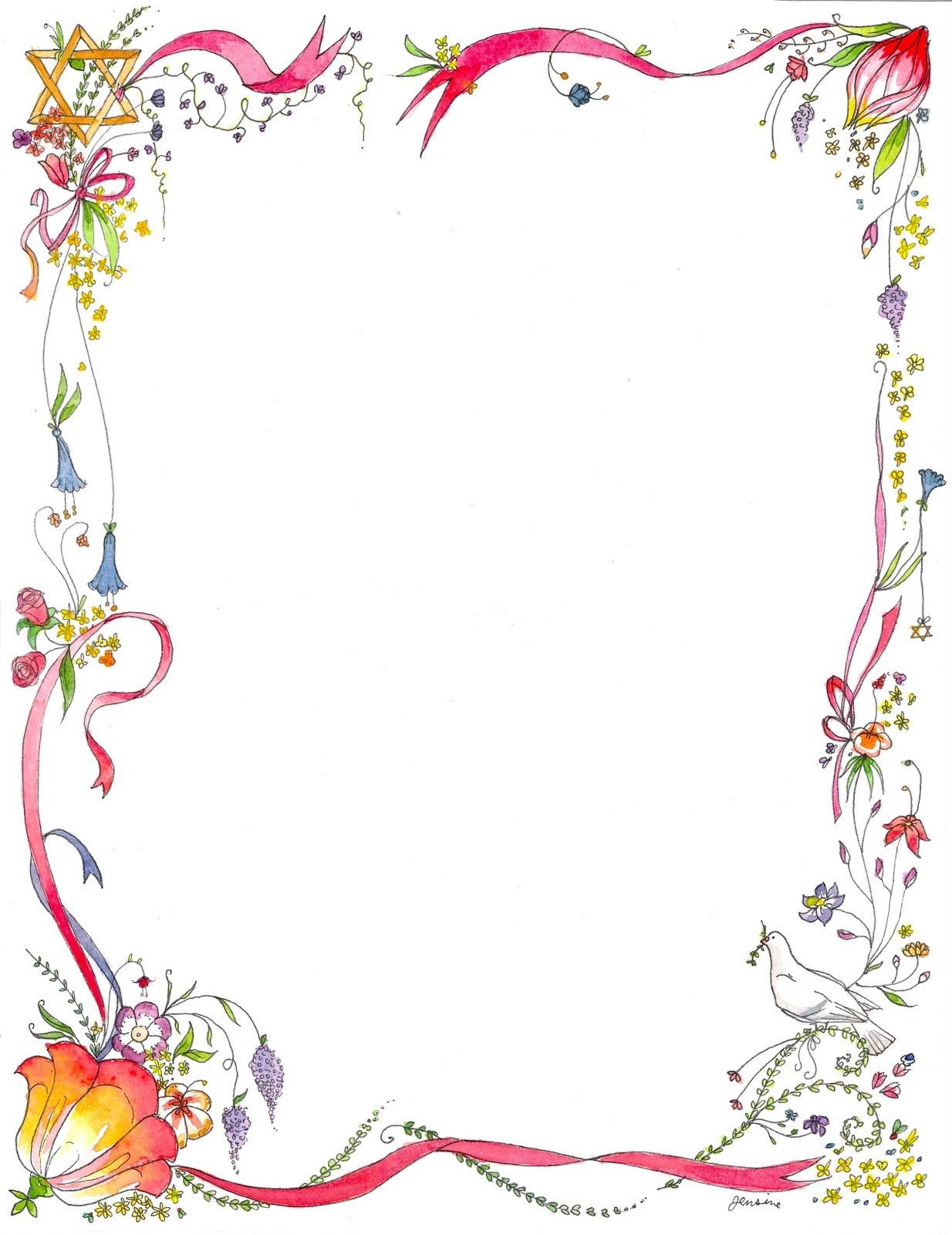 বাড়ির কাজ
ইসলামের আলোকে জীবন পরিচালনা ও পরকালীন মুক্তির প্রত্যাশায় রিসালাতে বিশ্বাস কেন গুরুত্বপূর্ণ?
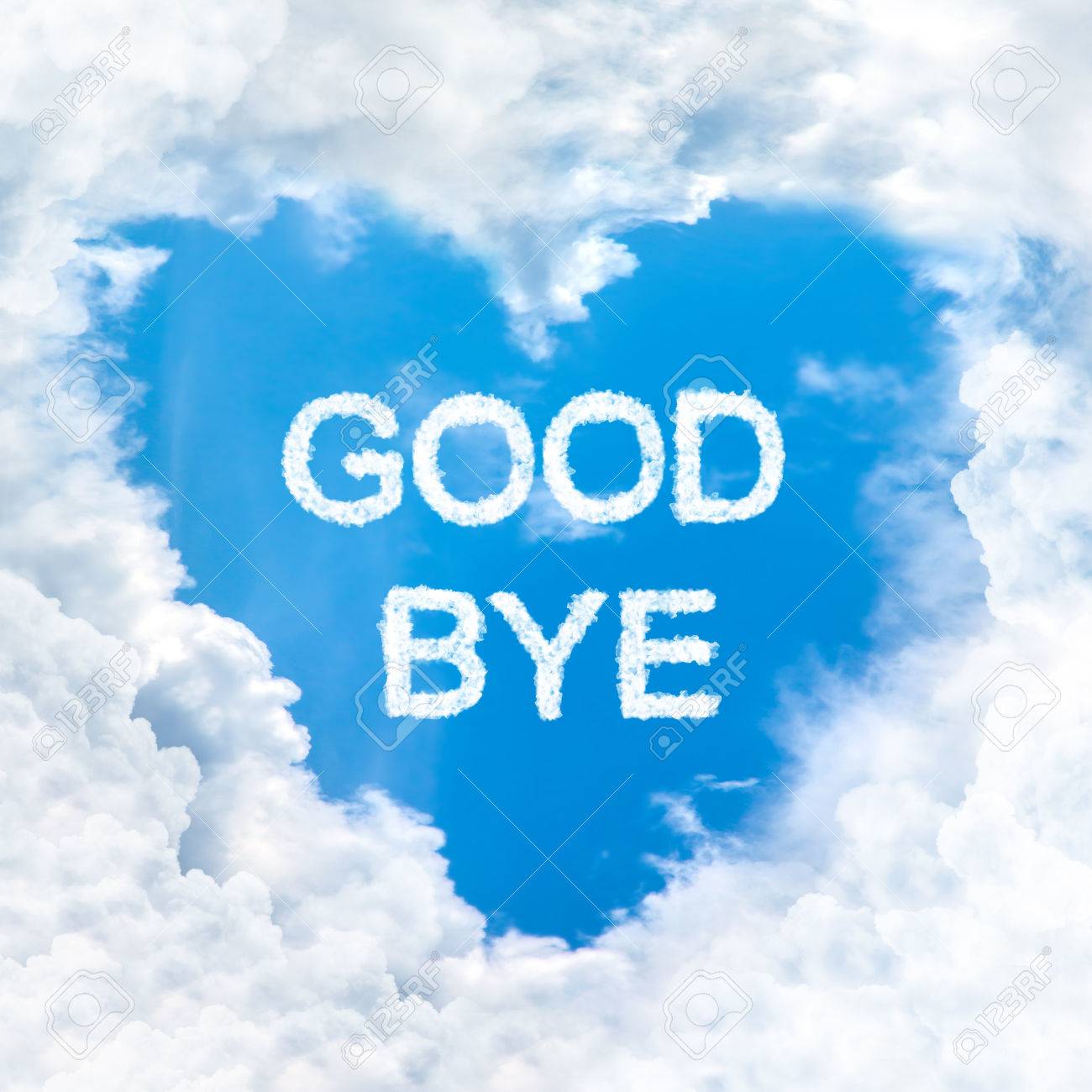